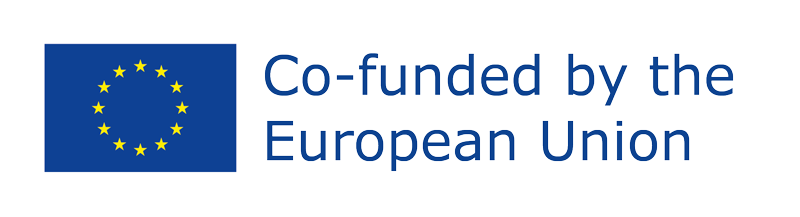 Masterclass Lessons Learned RepositoryMarketing Funnel
This project result has been funded with support from the European Commission. This communication reflects the views only of the author, and the Commission cannot be held responsible for any use which may be made of the information contained therein. Submission Number: 2021-1-ES02-KA220-YOU-000028609
Summary
Introduction
Characteristics of Marketing Funnel
Relevance and uses of Marketing Funnel
Tips on how to carry it out the Marketing Funnel
Conclusions
Marketing Funnel Editable template
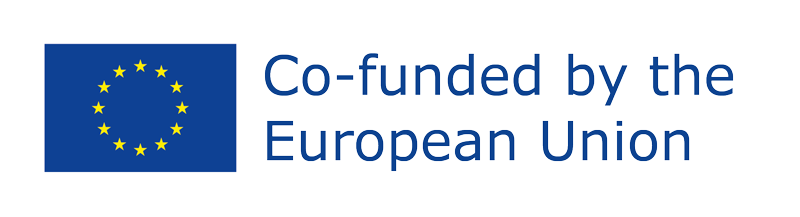 IntroductionA marketing funnel is the process followed by a marketing team from launching a marketing action to obtaining a business opportunity.
Characteristics of Marketing FunnelTracking the path that customers take and the respective purchase cycle, and measuring the marketing KPIs defined by each company, we obtain the necessary information to understand how and why customers are attracted and how to retain them. Both questions are the basis for the growth of any business.
Relevance and uses of Marketing FunnelIt is important to understand the main advantages of correctly applying the marketing funnel:
The first advantage is that the type of lead the sales team receives is highly qualified, very prepared for the sale and with whom the sales team will not have many difficulties closing a deal.
As a consequence of this first element, commercial costs decrease. The effectiveness increases and, therefore, the cost decreases. It is true that there is an additional marketing cost (since you have to launch a new funnel that you didn't have before), but you minimize the commercial cost.
Relevance and uses of Marketing Funnel
This entire qualification process is automated. Before, it had to be done manually: every business contact had to go through the qualification process (by phone or in person). This process is usually difficult and exhausting for companies. Instead, when you create a marketing funnel, much of the qualification process (the hardest part) is done in an automated way.
Finally, although, in principle, there may be a greater economic effort to be made, from a more global point of view, the marketing funnel manages to reduce the costs of attracting customers. What you end up getting is a constant source of new customers, and in a much simpler way.
Tips on how to carry it out the Marketing FunnelThere are several types of Marketing Funnels, with different structures and names for each section. But let's keep it simple with:

Awareness: At this early stage, people are looking to learn and solve problems. Your content at this stage serves to provide those answers while building awareness of your brand.

Evaluation: People don't just know your brand and your solutions; they are interested. They are looking to learn more about yours and how it compares to others. Content in this phase is used to help build retention with the brand.

Conversion: By this stage people are ready to buy. They are mostly committed to buying from you, but may need some extra reassurance and/or help deciding what to buy.

Retention: Your followers became customers. Good news! Your content here serves to keep them loyal, continue to add value, and help them get the most out of your solution.
Content template
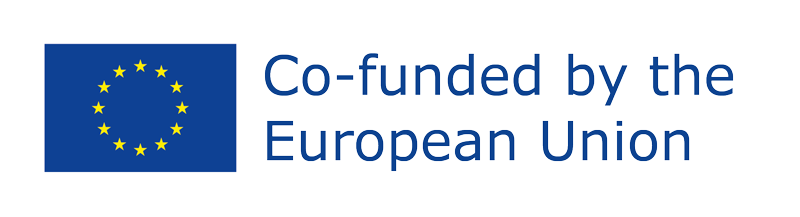 You can duplicate the post-it as many times as you need.
Write down in each quadrant all the information about others
Awareness
Evaluation
Conversion
Retention
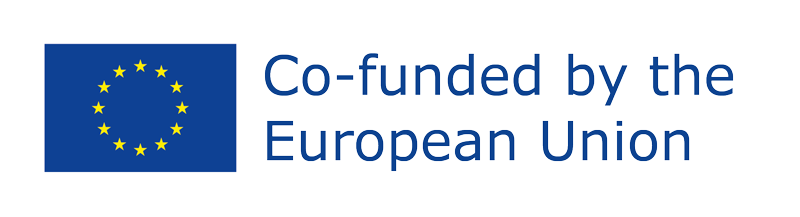 Bibliography:
The Marketing Funnel: Stages, Strategies, & How to Optimize | Hotjar Blog. (2022, May 27). https://www.hotjar.com/blog/marketing-funnel/

TNB.studio. (n.d.). Funil de marketing: o que é e para que serve? | TNB.lab. https://www.tnb.studio/lab/funil-de-marketing-o-que-e-e-para-que-serve